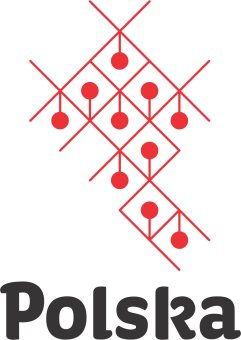 SPECIAL ECONOMIC ZONE 
THE BEST PLACE TO INVEST IN POLAND
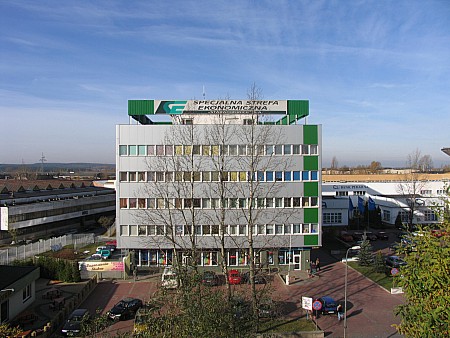 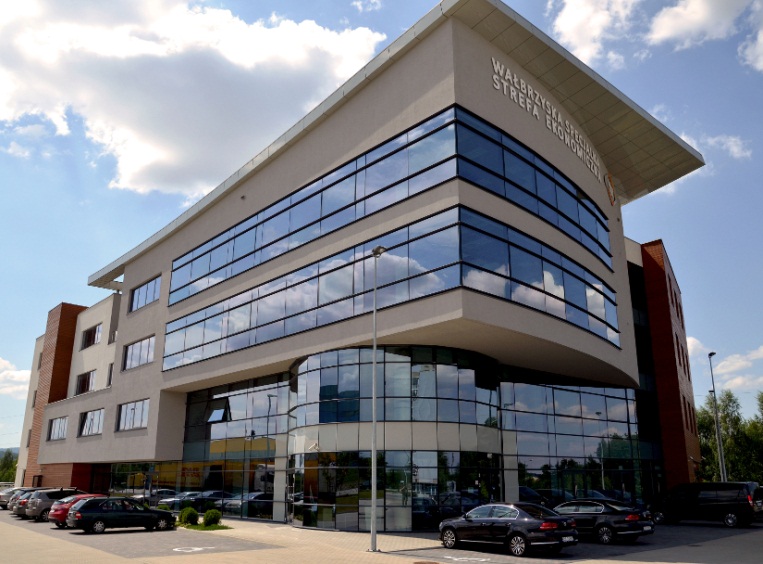 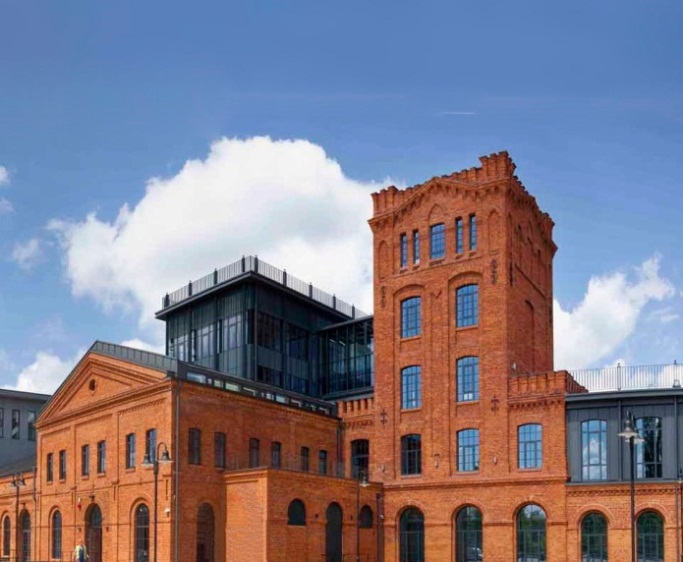 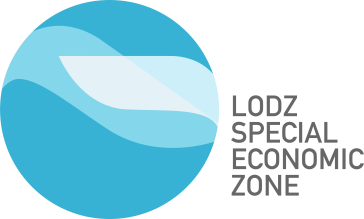 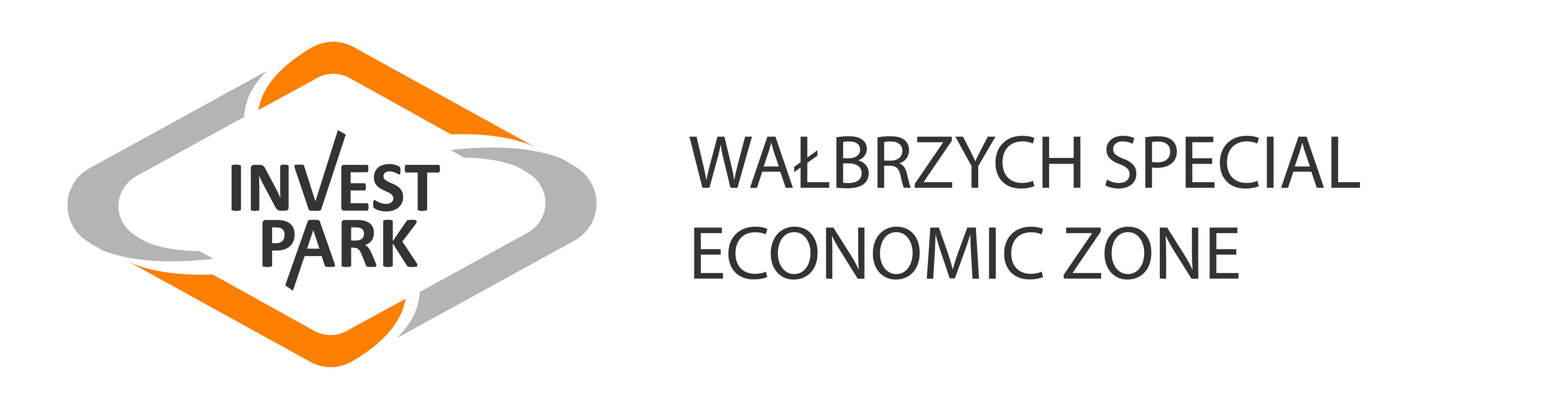 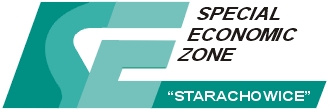 SPECIAL ECONOMIC ZONE
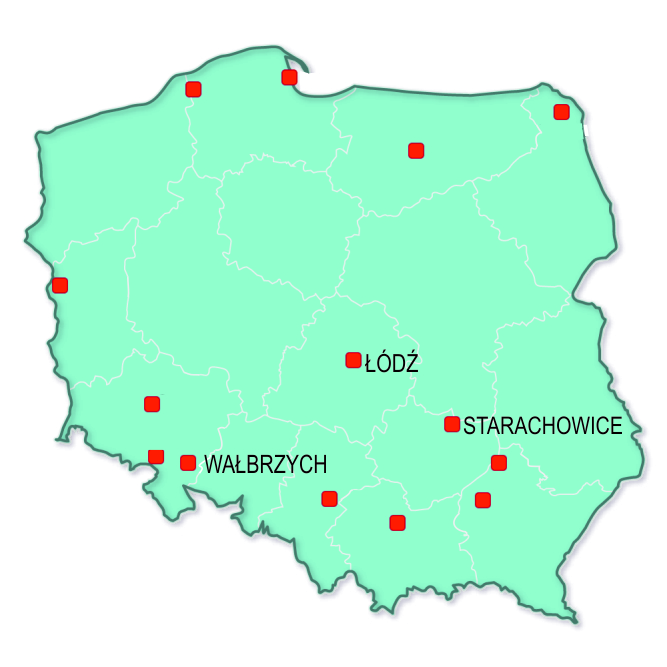 Special Economic Zone (SEZ) is an area designated by the Polish Government, where business activity can operate on preferential conditions (State Aid).
The State Aid in SEZs is granted in a form of a total exemption from Corporate Income Tax (CIT) from the activity conducted within the Zone’s area. 
Two possible titles of the State Aid:
new investment project,
creation of new workplaces.
There are 14 SEZs in Poland, which are supposed to operate till 2026.
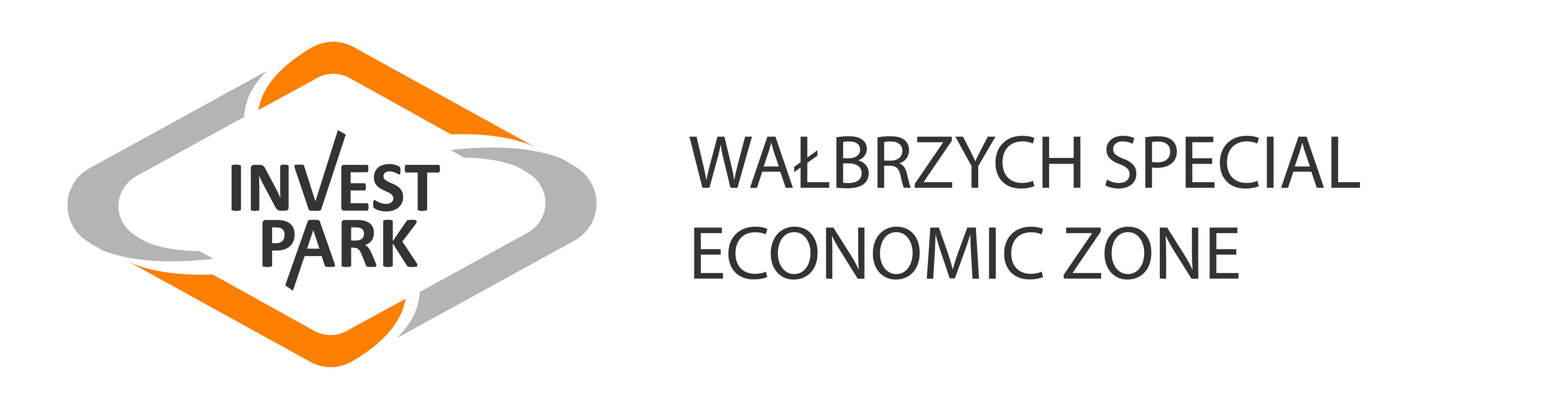 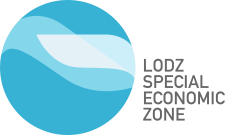 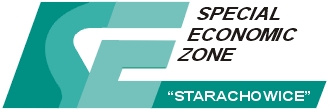 LEVEL OF STATE AID
55%
45%
of eligible costs for small enterprises
According to EU definition SMEs are companies that employ up to 250 workers  and their yearly turnover does not exceed 50 M EUR.
of eligible costs for medium enterprises
45%
35%
of eligible costs for large enterprises
35%
25%*
* The level of the State Aid can be different and depends on economic conditions in the region,    e.g. for West Warsaw subregion amounts to 20% for large enterprises.
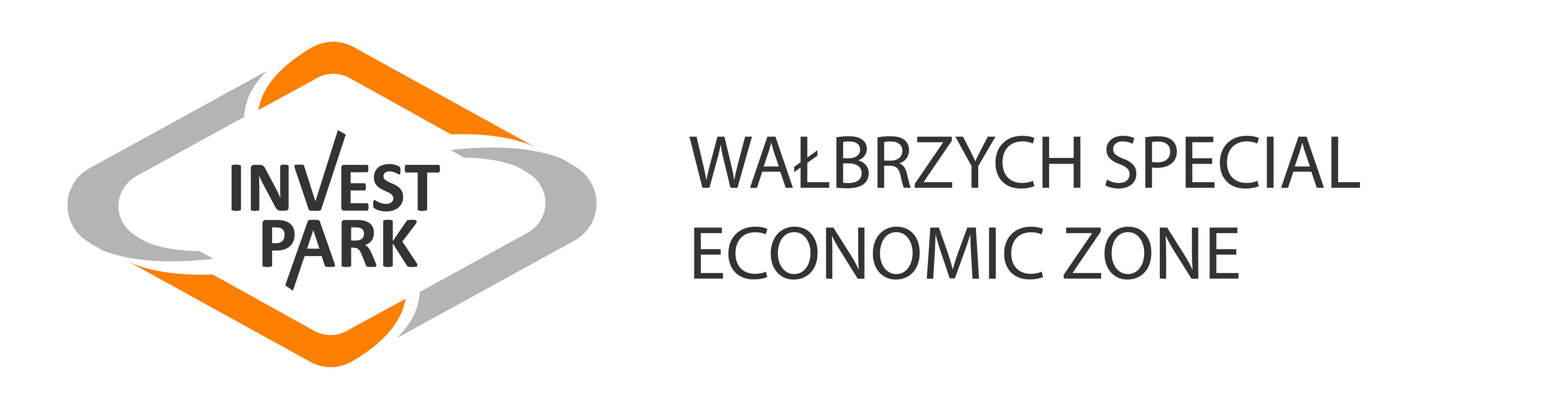 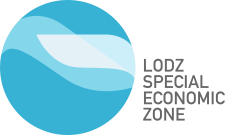 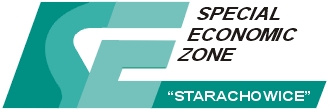 CONDITIONS
minimal value of a new investment project (investment can not be started before obtaining SEZ permit)
100 000 €
> 5 YEARS
maintaining investment and business activity (3 years for SMEs)
> 5 YEARS
creation of new jobs and maintaining employment level(3 years for SMEs)
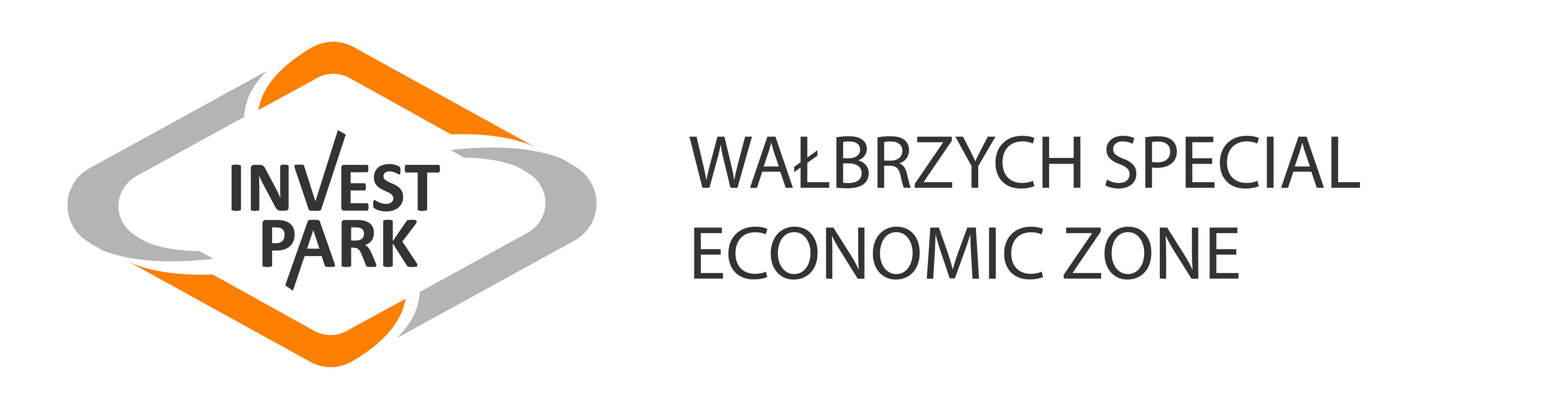 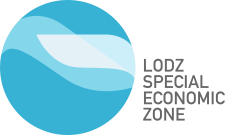 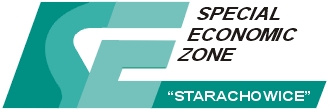 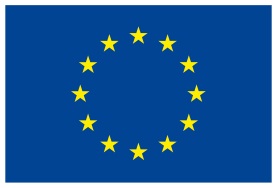 REGIONAL OPERATIONAL PROGRAMME 	                           2014-2020
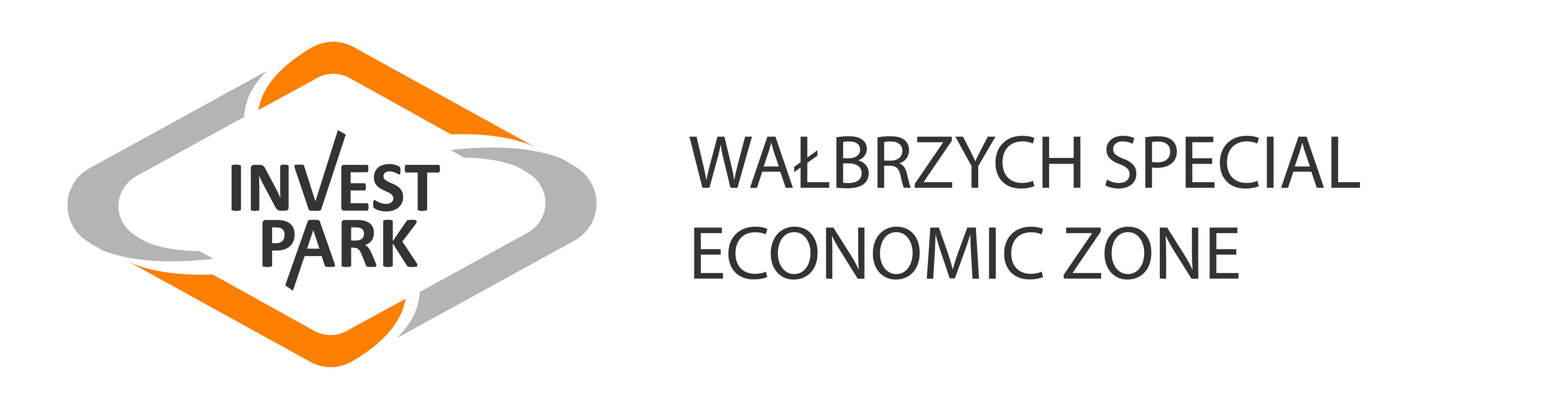 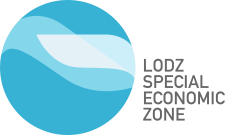 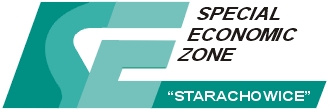 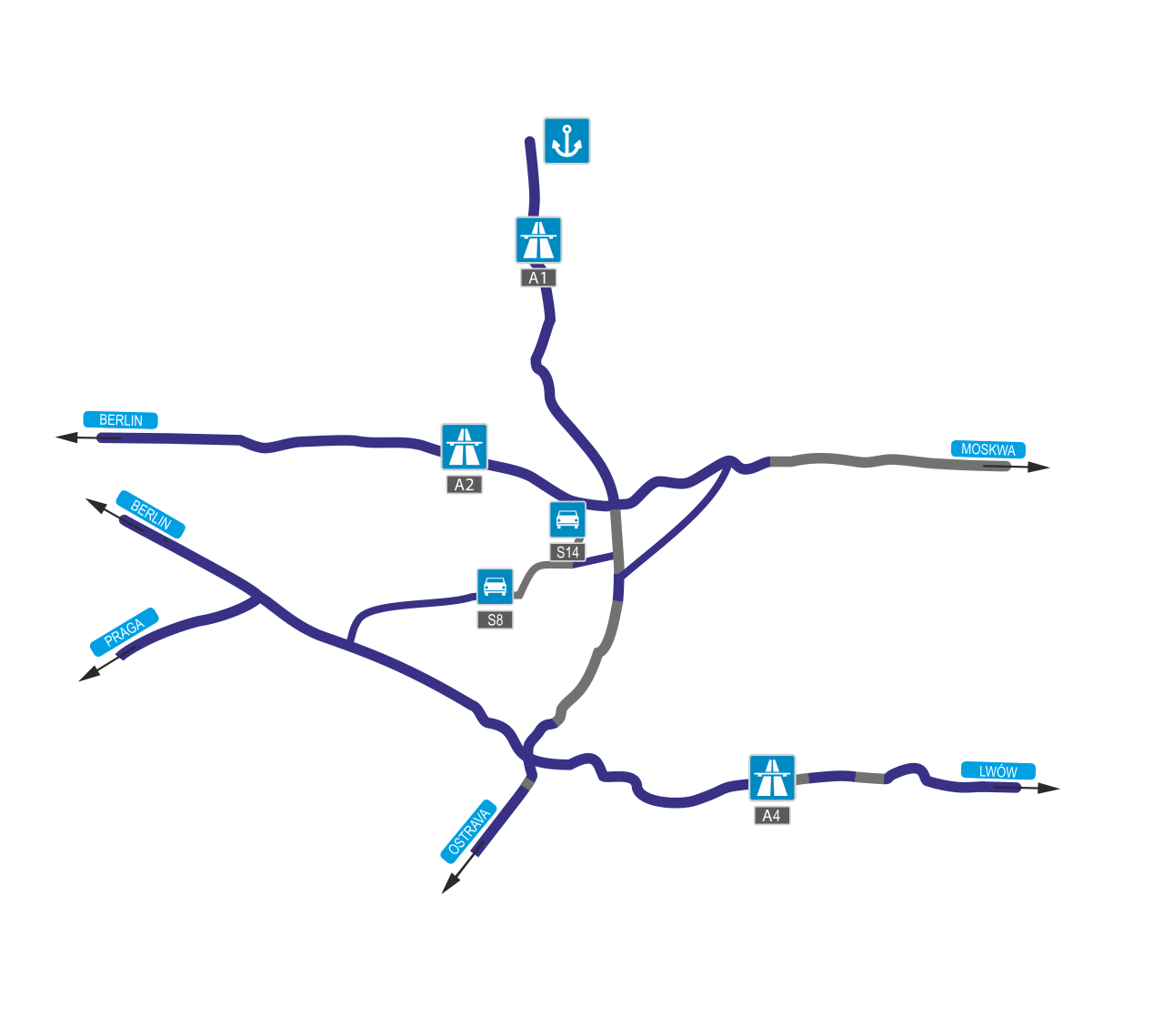 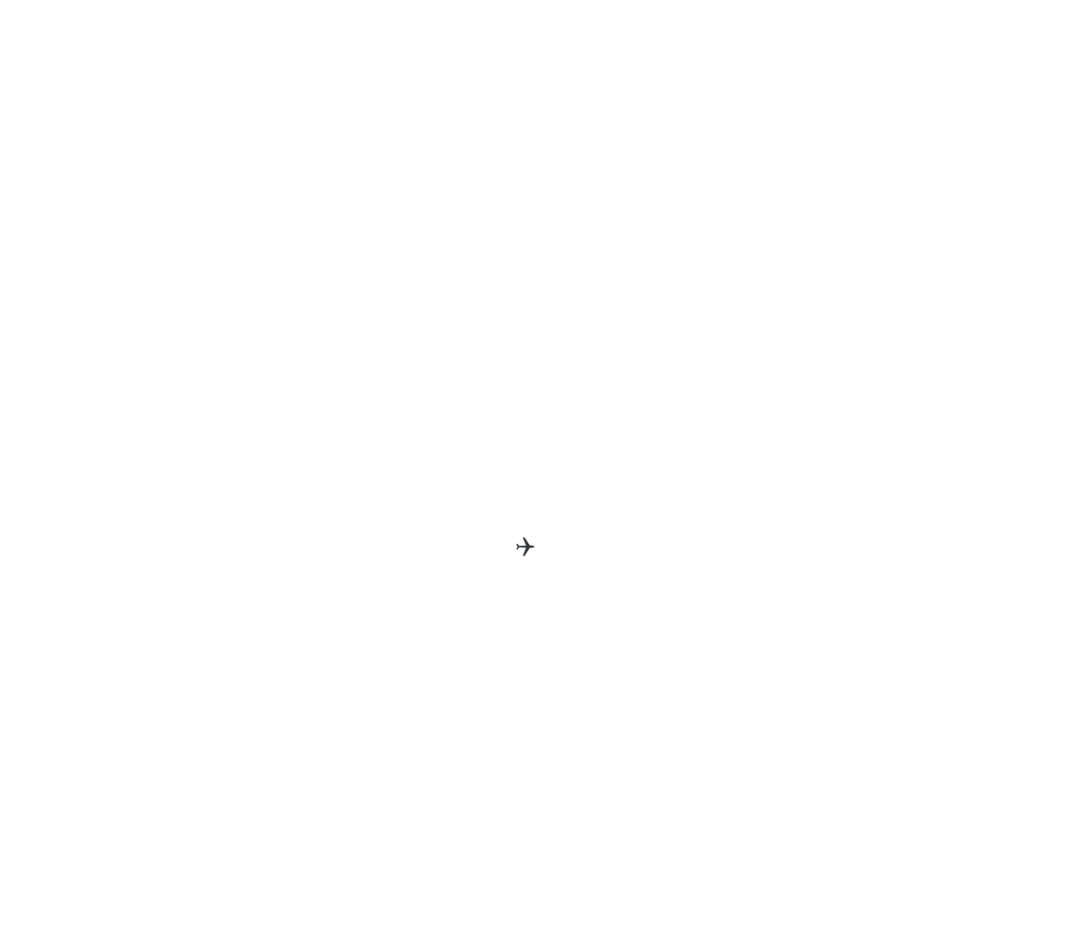 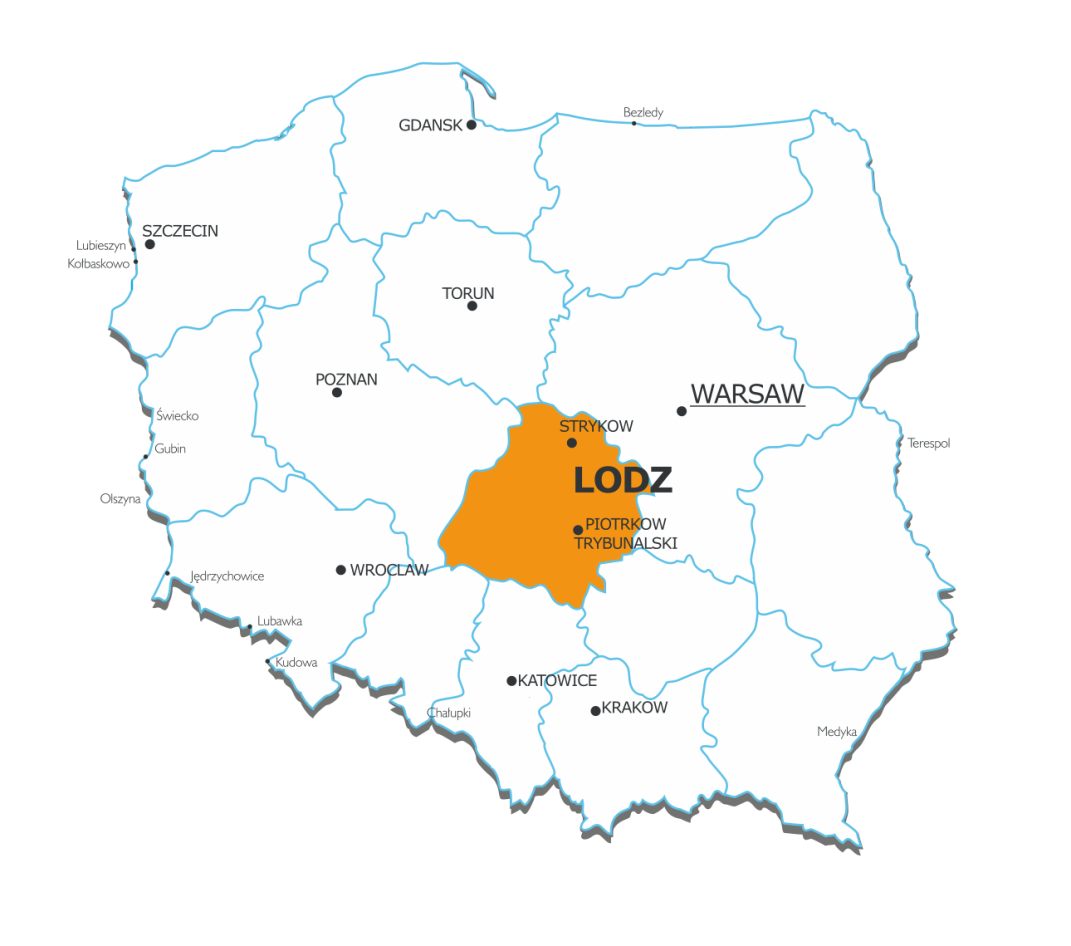 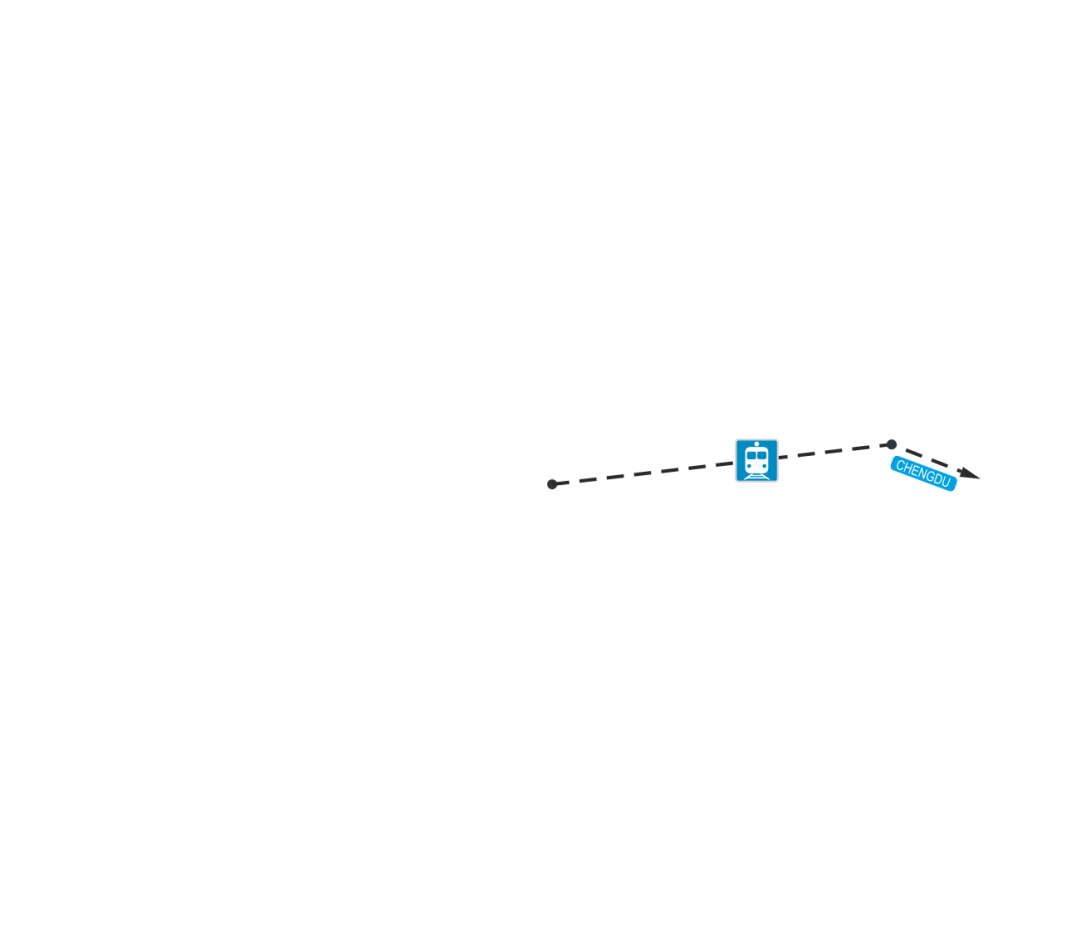 LODZ REGION
Official name: Lodzkie Voivodship
Area: 219 sq. km
Population: 2 513 093 (*6th place in Poland)
A1 and A2 motorways junctions 
S8 and S14 express roads
Lodz airport  with cargo terminal – central location in the country 
weekly cargo train from China (Chengdu)
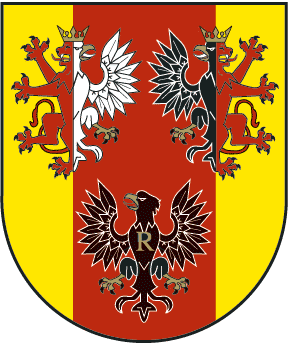 KEY SECTORS IN LODZ REGION:
medicine, pharmaceutics and cosmetics
advanced construction materials
modern textile and clothing industry (including design)
power engineering including renewable energy sources
agriculture and food processing
Lodzkie Voivodship
According to the Regional Innovation Stategy for Lodz Region, LORIS 2030
LODZ SEZ LOCATION
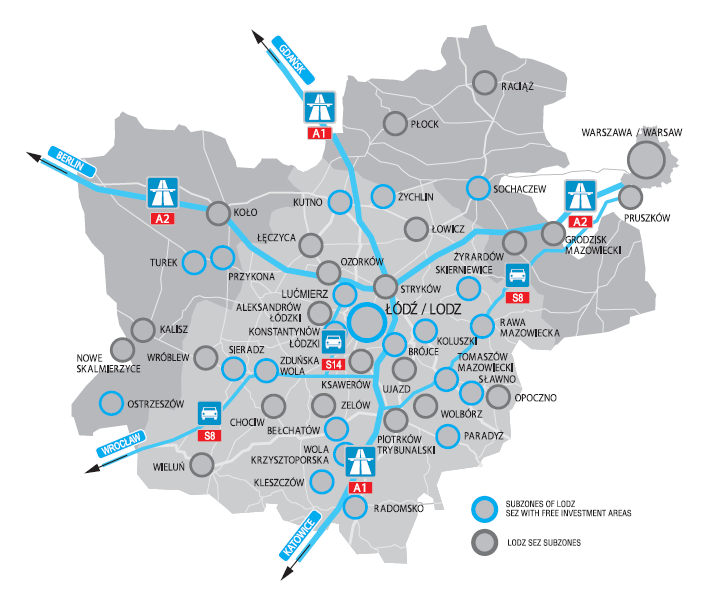 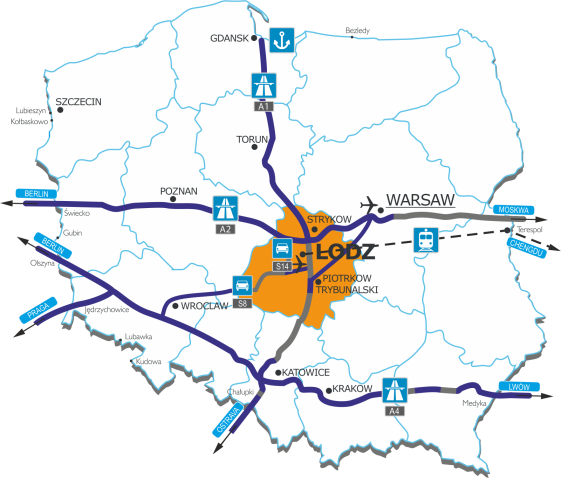 44 subzones in Central Poland
LODZ SPECIAL ECONOMIC ZONE
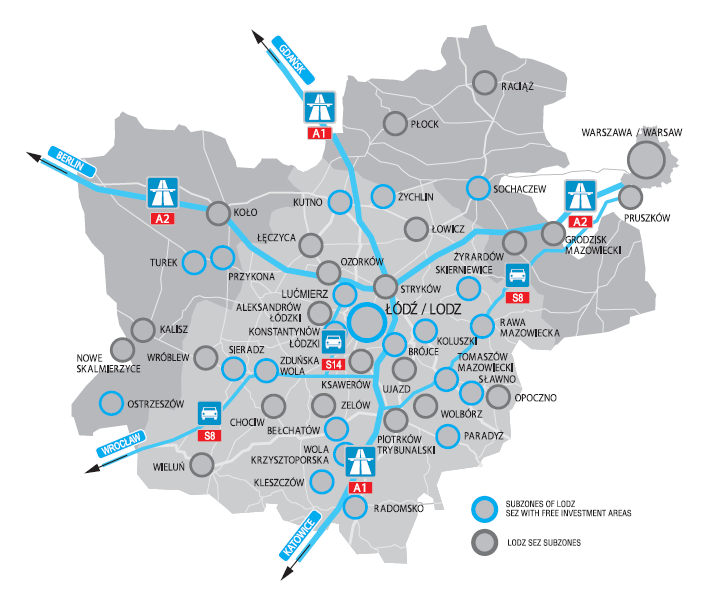 SCOPE OF ACTIVITIES IN LODZ SEZ:
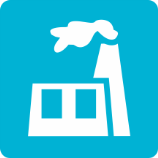 PRODUCTION:
including food processing
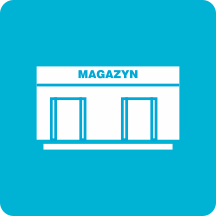 SERVICES:
including storage
BPO / SSC/ IT / R&D:
including accountancy and bookkeeping, call centre services, technical analyses
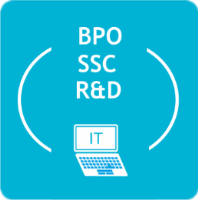 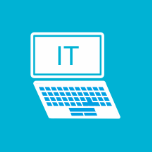 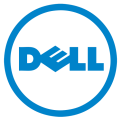 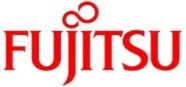 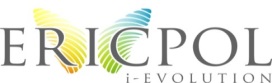 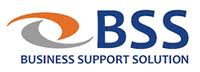 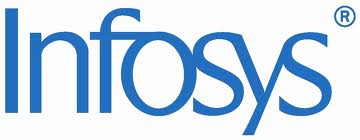 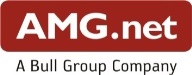 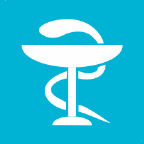 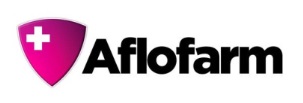 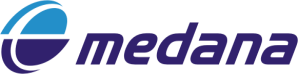 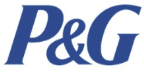 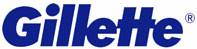 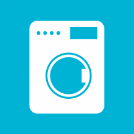 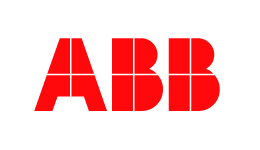 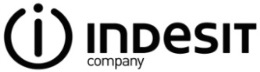 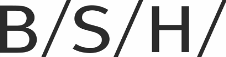 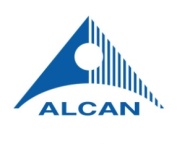 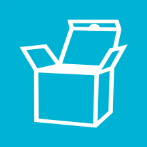 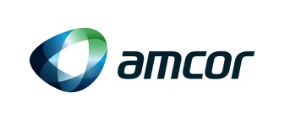 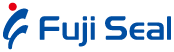 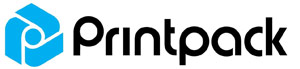 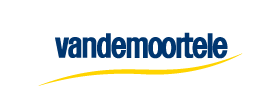 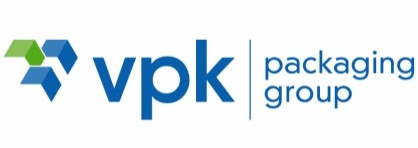 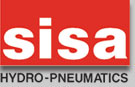 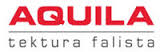 [Speaker Notes: Over 250 investment projects.]
PRE AND POST INVESTMENT CARE IN LODZ SEZ:
cooperation with local, regional and central authorities
cooperation with business partners and support in establishing contacts (vocational education, universities, developers, ICT cluster, etc.)
meetings integrating entrepreneurs

assistance in preparing the offer for the procedure
assistance in finding suppliers and customers by organizing business mixers and preparing sector-oriented databases of companies in the region
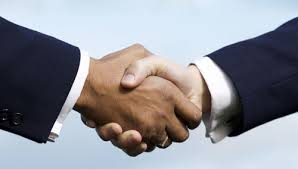 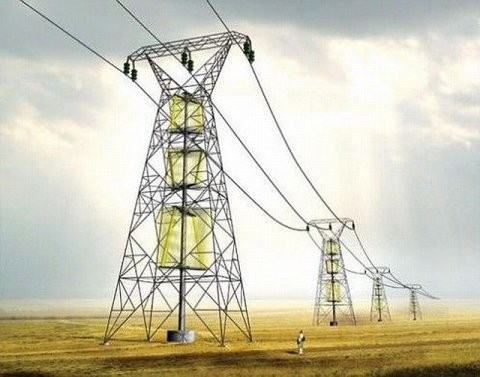 LODZ SEZ AND RESULTS
44
152
201
1302
ACTIVE ISSUED
TOTAL AREA(HA)
INVESTORS OPERATING IN SEZ
SUBZONES
* as of 1st of January 2015
RESULTS – NEW WORKPLACES
* as of 1st of January 2015
RESULTS – INVESTMENT OUTLAYS (BILLION EUR)
* as of 1st of January 2015
LODZ SPECIAL ECONOMIC ZONE – ACHIEVEMENTS
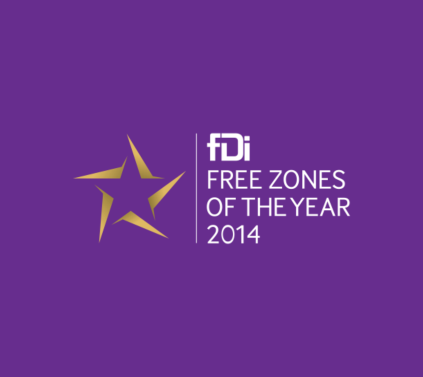 According to the Global Freezones of the Year 2014 ranking published by fDi Magazine, Lodz SEZ is the best SEZ in Europe for SME sector.
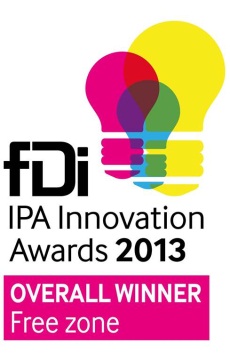 Title for the institutions with most creative and ground-breaking activities in the field of attracting investment projects to the regions.
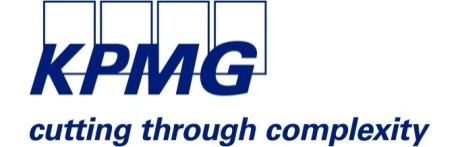 „One of the best rated by investors Special Economic Zones in Poland in years 2009-2012”.
LODZ SPECIAL ECONOMIC ZONE – ADDITIONAL ACTIVITIES
cooperation with academic institutions
vocational education support
assistance in establishing cooperation of schools with companies
member of ICT Central Poland Cluster
founder of Lodz Educational Cluster
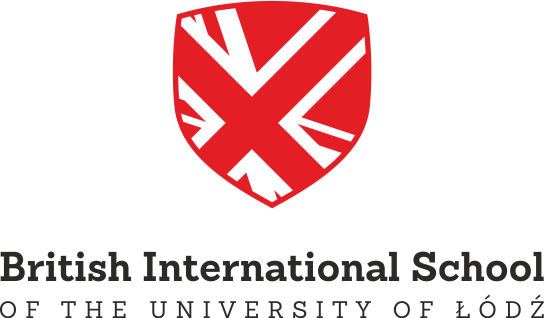 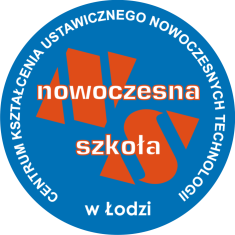 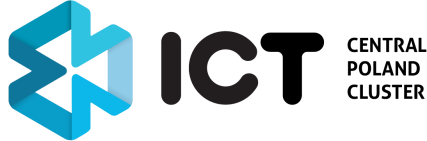 WE INVITE YOU TO
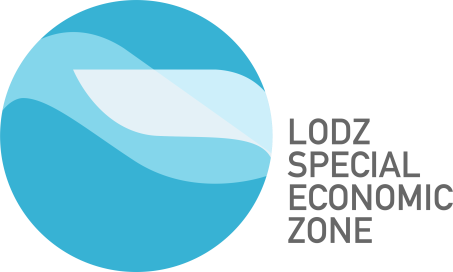 Lodz Special Economic 
Zone Joint Stock Co.
90-349 Łódź, Poland22/24. Tymienieckiego St. 
www.sse.lodz.pl 
info@sse.lodz.pl
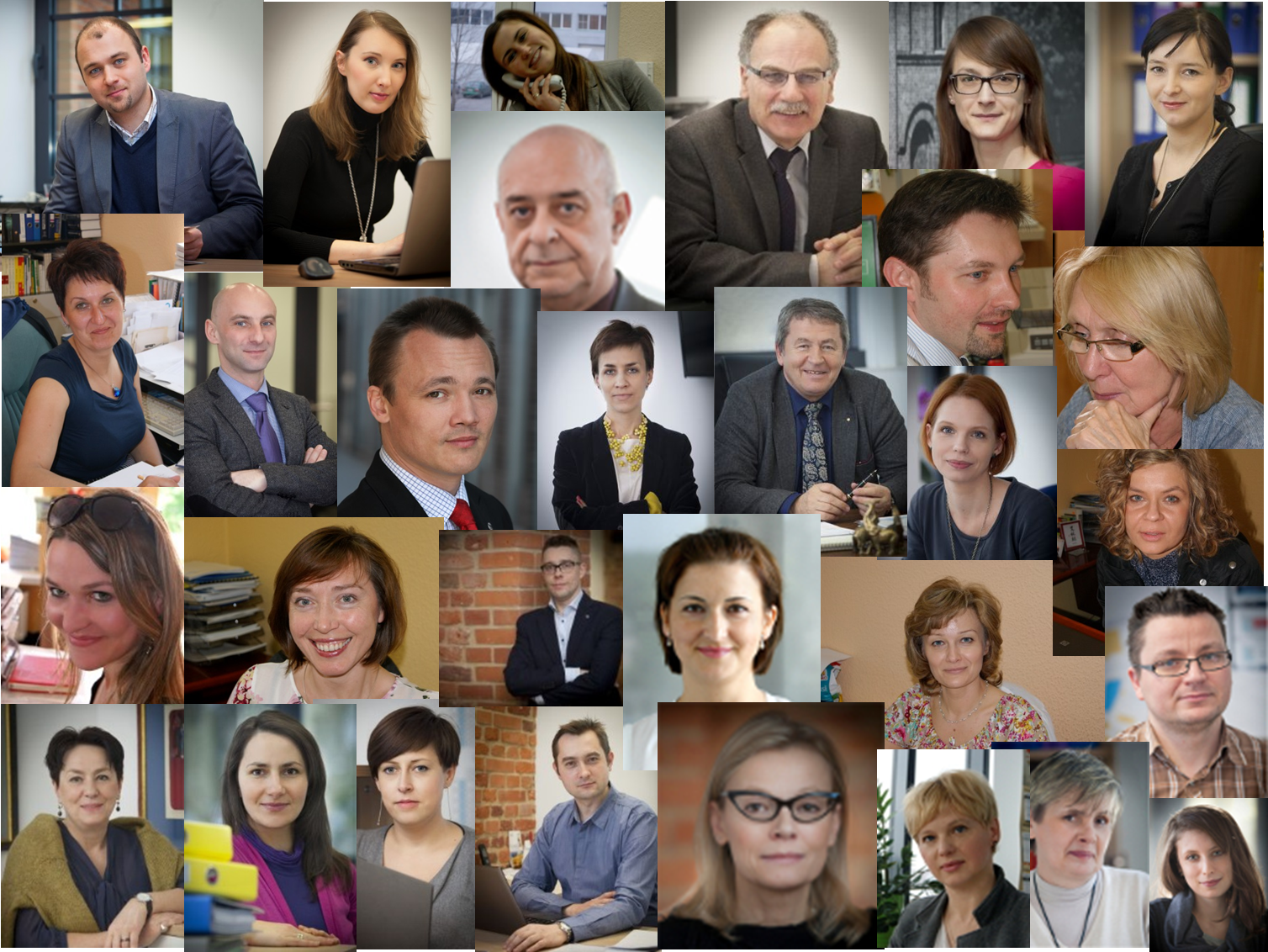 „OPTIMO MODO”